Shopping, markets, restaurants
Yourholidayinspain
Restaurants
Restaurants
Shopping
Zenia Shopping centra
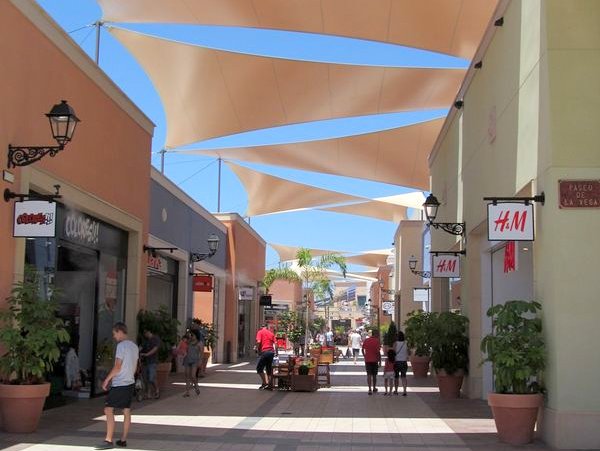 360 days a year open from shops 10h – 22h (Alcampo 9 – 22h), restarants 12h – 1h30 
Check the events calender (see below)
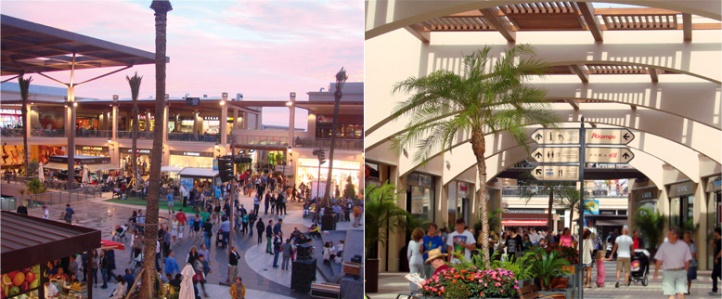 36 7 Camicie 122 Adidas 46 Alcampo 103 Amichi 20 Astoria by Patrimi 82 Baby center
 63 Barber Shop 115 Benetton 33 Berska 31 Bijou Brigitte 10 Botticelli 78 C&A
 18 Caja Rural 111 Calzedonia Centro de lavado 107 Charanga 37 Claire's 75 Colores
 104 Cortefiel 1 Decathlon 107 Décimas 17 Decoquality 39 Deichmann 90 Desigual
 23 Di Marco 9 Don Dino 99 DonnaN 105 Druni 109 Encuentro Moda 48 Equivalenza
 00 Farmacia 53 Fashion Nails 127 Floristería The flower shop Forecast 67 Frágola Game
 128 Gasolinera Alcampo 14 Geox 96 Gerry Weber 59 Gold Rush 98 Greenwich 54 Grupo Móvil
 24 Guess 76 H&M 92 Infinity Love 38 Inside 60 Inspiral 30 Intimity Closet
 118 Iokesé 4 Jack & Jones 112 Kiko R-39 Koala Bay La Boutique La Rapa
 35 Lefties 25 Leroy Merlín Levi's Lion of porches Loterías y Apuestas del Estado 87 Macson
 110 Mango 79 Marvimundo 72 Marypaz 117 Massimo Dutti 40 Mayka 88b Mayka Snickers
 70 Mayoral 123 Media Markt 106 Misako 62 Mister Minit 7 Multiópticas R-550 Natura
 15 Nichi Seijo 108 Norauto Oh Juliette Ole Internacional 52 Orange 121 Oysho
 6 Paco Martínez 66 Palpelo 29 Pandora R-550 Party Fiesta 21 Pepe Jeans 42 Pewter
 Piel de Toro 90 Polinesia 65 Primark 100 Primichi 26 Procomobel 32 Pull & Bear
 44 Punto Roma Rituals 71 Roberto Martín Salsa 3 Salvador Artesano 114 Santos Ochoa
 8 Saxo 94 Shana 47 Soloptical 34 Springfield 119 Stradivarius 19 Superperfumerías
 5 Swarovski 56 The Phone House 81 Tiendanimal 88a Tiger 41 Time Road / Festina 77 Tino González R 103 Tintorería Lavandería 12 Tous 68 Tutto piccolo 49 TV Horadada 102 Twister of Dreams 28 Two Dos 74 UlanKa 27 Único 85 Vans 22 Via di Milano Williot 43 Women'secret
 Yves Rocher 116 Zara 120 Zara Home 95 Zippy
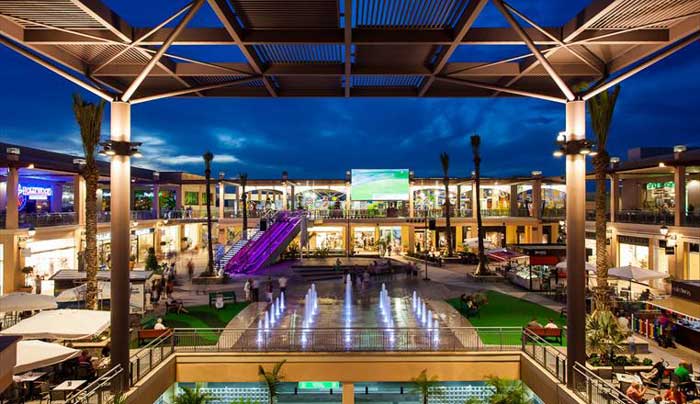 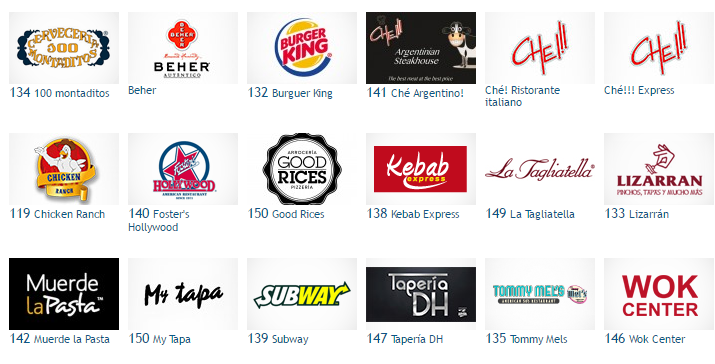 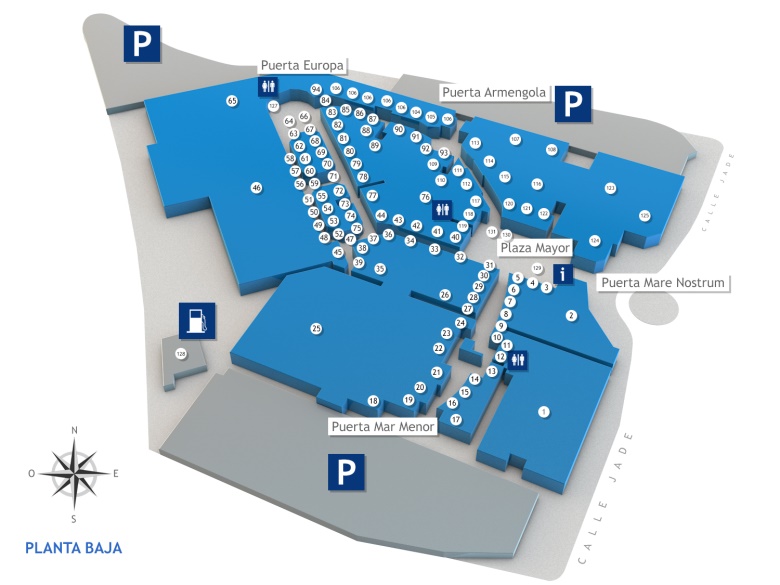 http://www.zeniaboulevard.es/gbr/home
Yourholidayinspain
http://zeniaboulevard.es/gbr/events
Zenia Shopping centra
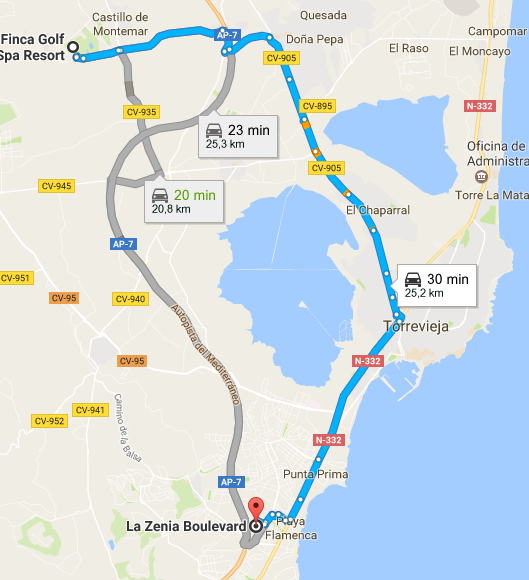 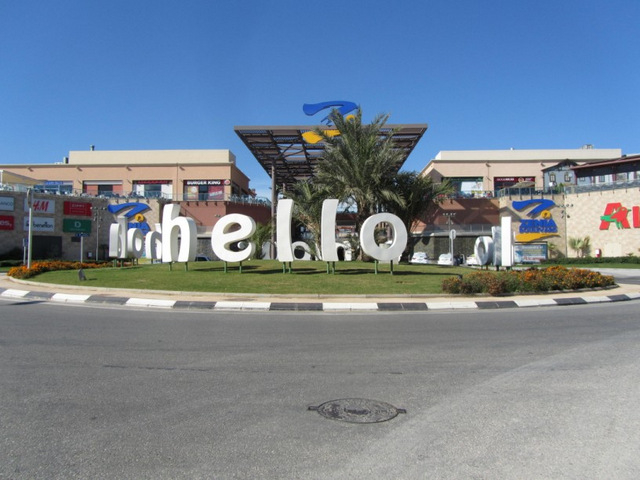 Weg naar La Zenia
Snelste weg via autosnelweg (betalend) afrit

Via weg rechtdoor bij uitgang La Finca naar  Quesada (snelweg over), grote weg naar Torrevieja. Kustweg richting Cartagena/San Javier. Aanwijzers richting La Zenia volgen


Je kan parkeren onder La Zenia of aan Leroy Merlin (alles gratis)
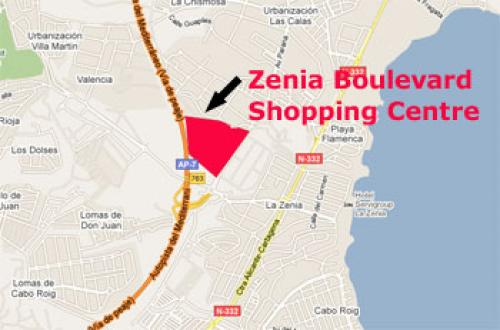 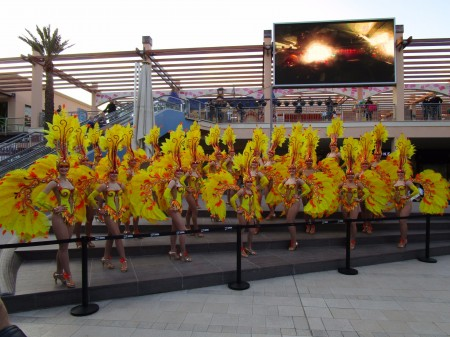 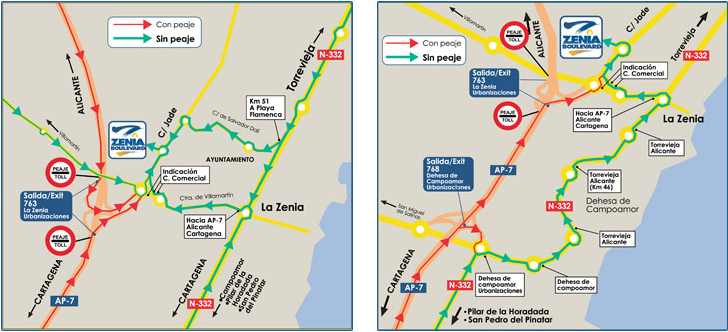 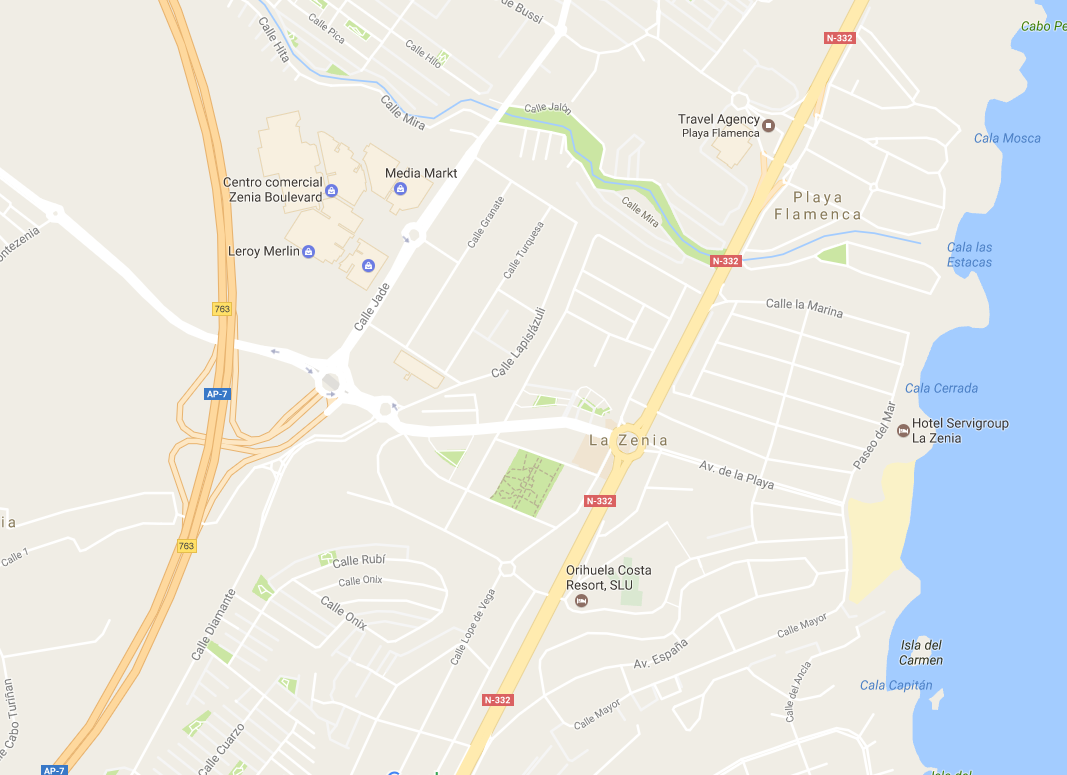 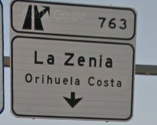 Yourholidayinspain
http://www.zeniaboulevard.es/gbr/home
Habaneras Centro
Avda. Rosa Mazon Valero, 03184, Spanje
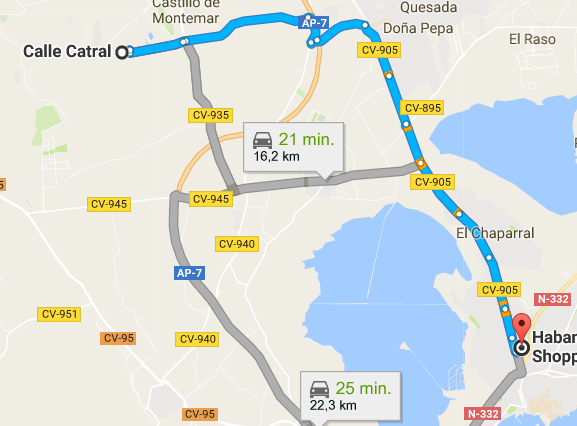 http://www.habaneras.es/en/ 
360 days a year open, 10h – 23h

AKI BELROS BERSHKA CALZEDONIA C&A CELIO  CLAIRE'S  DI AROMAS  DON DINO  DOUGLAS  DRUNI  DAKOTA
ENCUENTRO  EL RINCÓN DEL CAFÉ  EBANNI  EFANBI  FORUM SPORT  FESTA  GERRY WEBER  GINOS  GAME
GUESS  H&M  INTERSPORT  INSIDE  IOKESE  JACK & JONES  KIKO Milano  LIZARRAN  MASSIMO DUTTI
MOVISTAR  MAYKA  OYSHO  ORO VIVO  PUNT ROMA  PULL & BEAR  SAMSUNG  SOLOPTICAL
STRADIVARIUS  SPRINGFIELD  SWAROVSKI  SECRETOS DE INDIA
SIRVENT MIRALLES  TIME ROAD  TWO DOS  URBAN WOMAN  VAINI  WOMEN'SECRET  ZARA HOME
ZARA 100 MONTADITOS
CARREFOUR and a lot of restaurants around
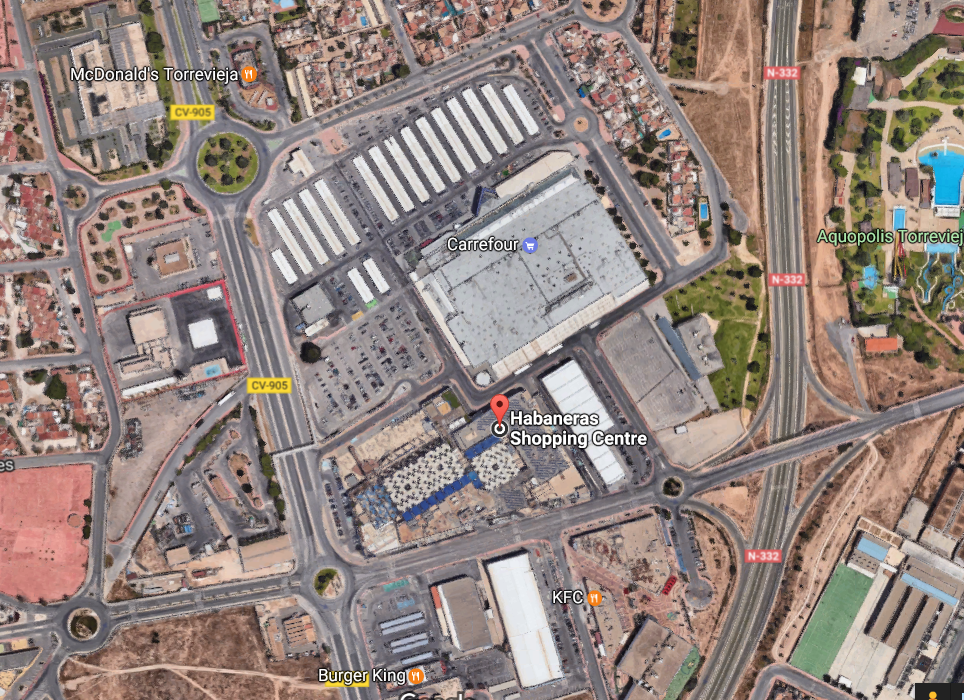 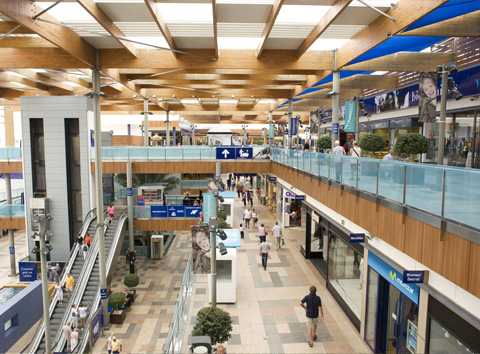 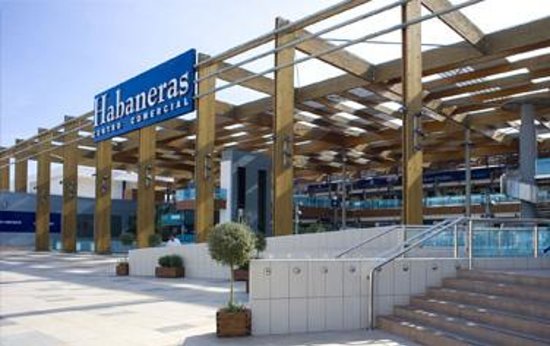 Yourholidayinspain
Centro Dos Mares Shopping centra Autovia de Alicante, salida 777de la AP-7.
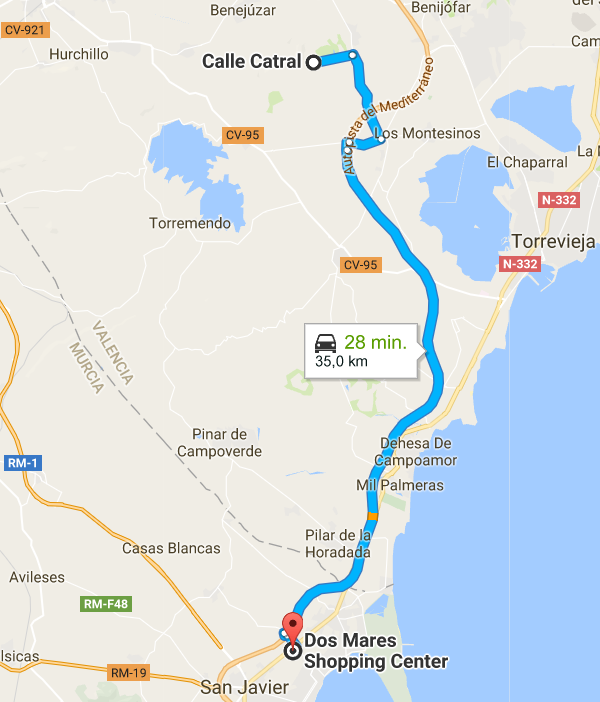 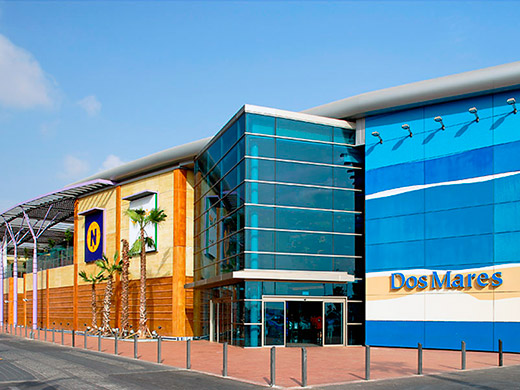 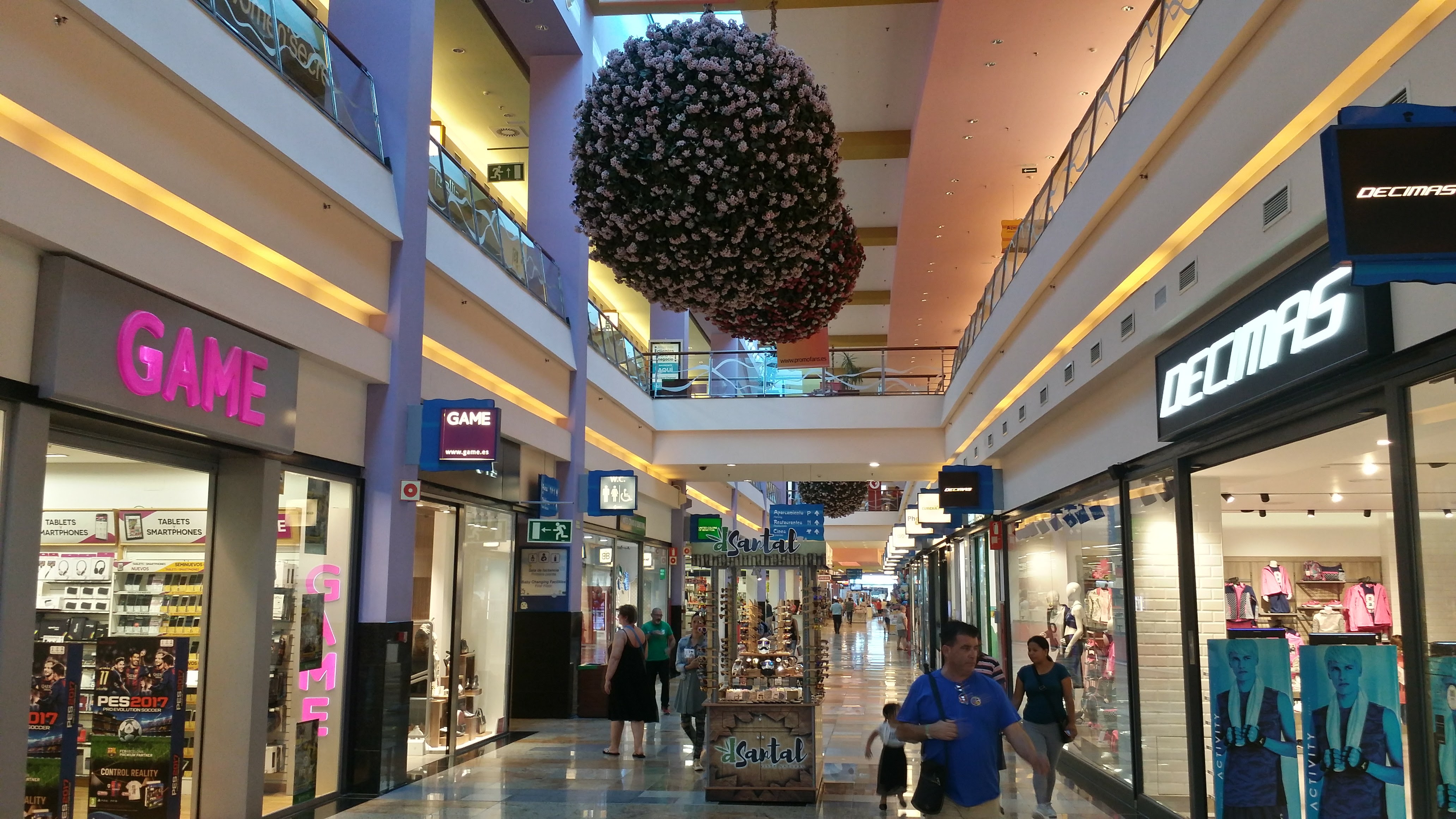 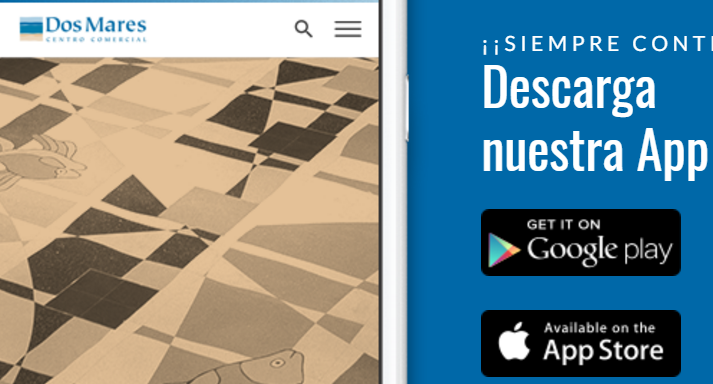 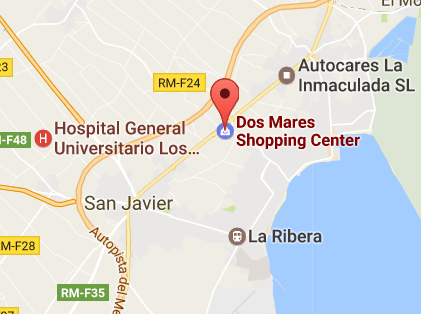 Yourholidayinspain
http://www.centrodosmares.com/
Murcia Shopping centra’s 
1) Murcia Nueva Condomina   N38°02.458 W1°08.943
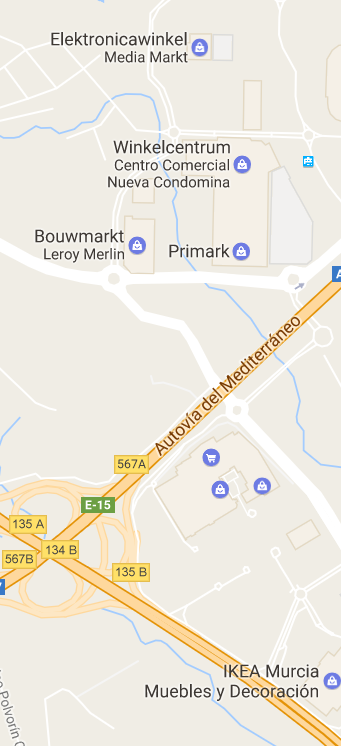 From here: walk into the massive shopping mall or through the car park to the large individual shops. Remember the Thader mall and Ikea are 2 minutes drive away using the bridge over the motorway. The shops are open Monday to Saturday from 10:00 to 22:00 and on certain Public Holidays and some Sundays.
Top tip: take a look at the  website for the most up to date opening times and a plan of the shops. official

			2 Murcia Thader & 3 Ikea Shopping Mall   N38°01.806 W1°08.895

From here: walk into the massive shopping mall or cross the car park for Ikea. Remember the Nueva Condomina mall is 2 minutes drive away using the bridge over the motorway.
1)
2)
http://es.club-onlyou.com/nuevacondomina
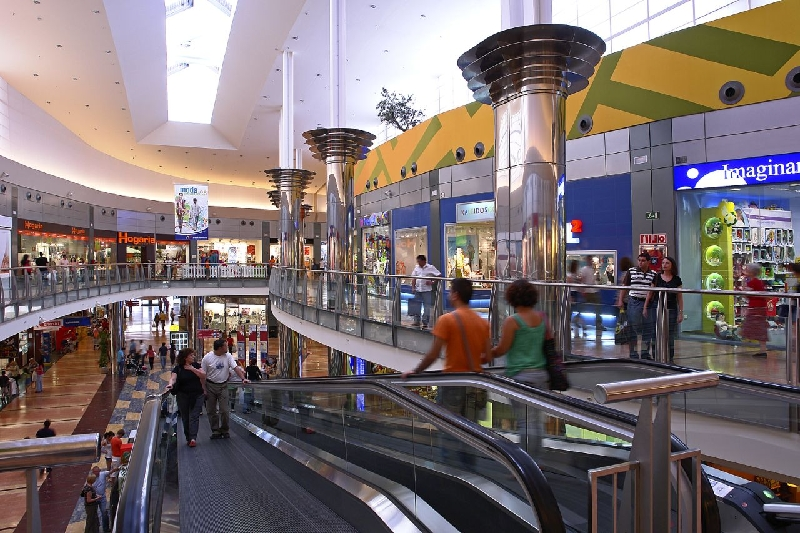 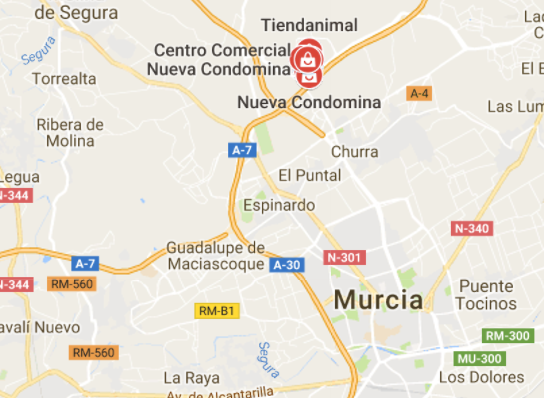 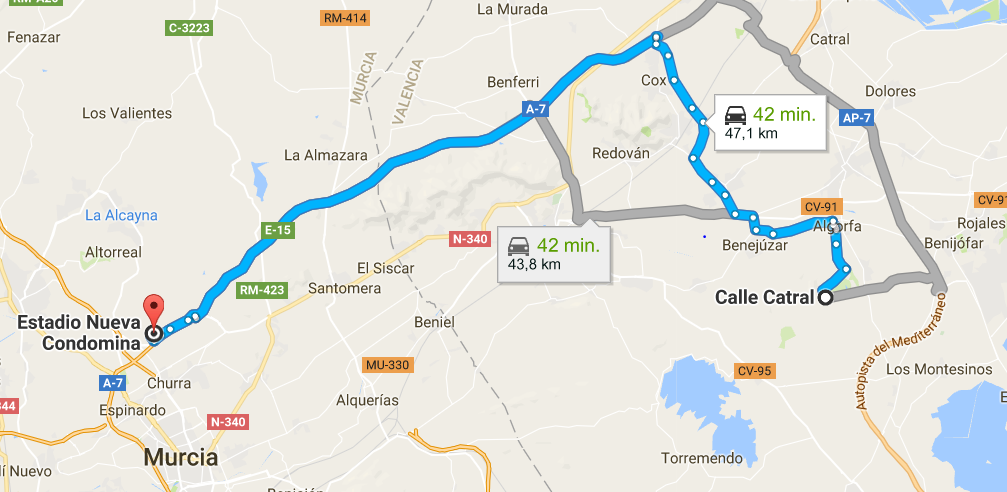 Yourholidayinspain
3)
Ruta Outlet Elche Parque Empresarial
Calle Miguel Servet 25. | Elche Parque Empresarial, 03203 Elche, Spanje
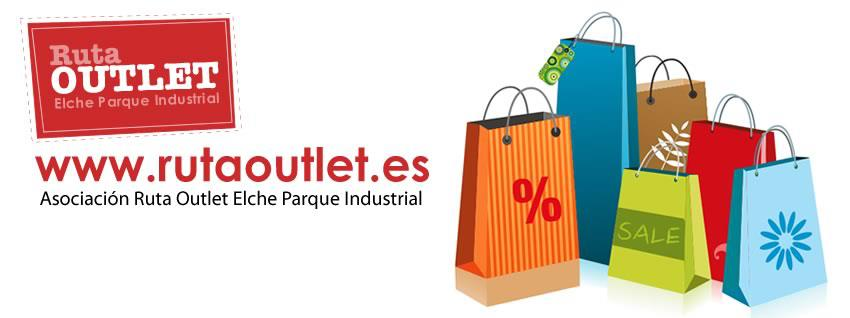 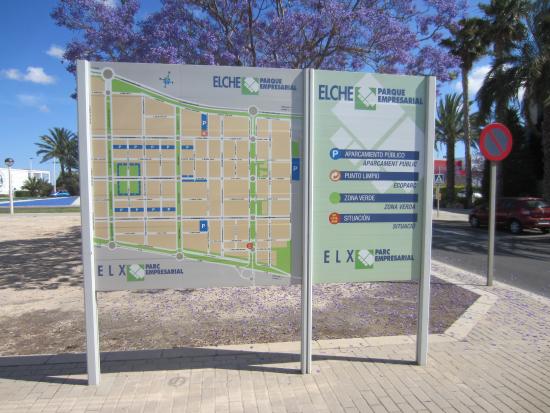 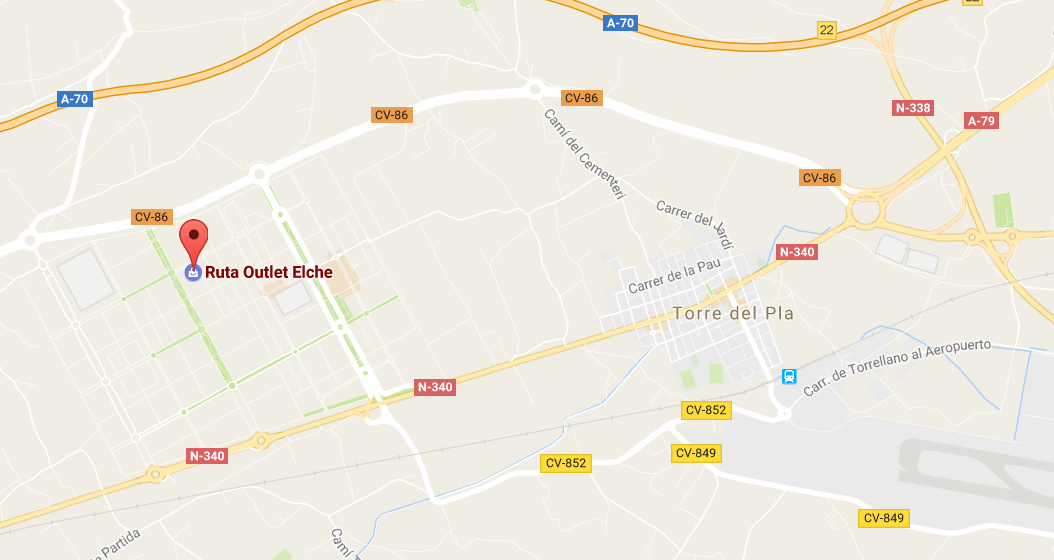 Monday to Thursday 10 – 14h and 16h – 20h
Friday 10 – 20h
Saterday 10-14u30 and 17h-20h

Elche is the shoe production region,
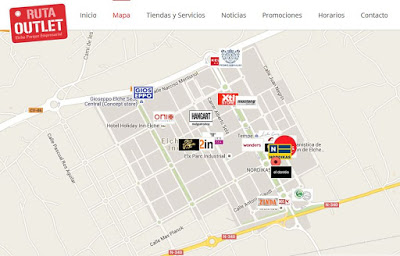 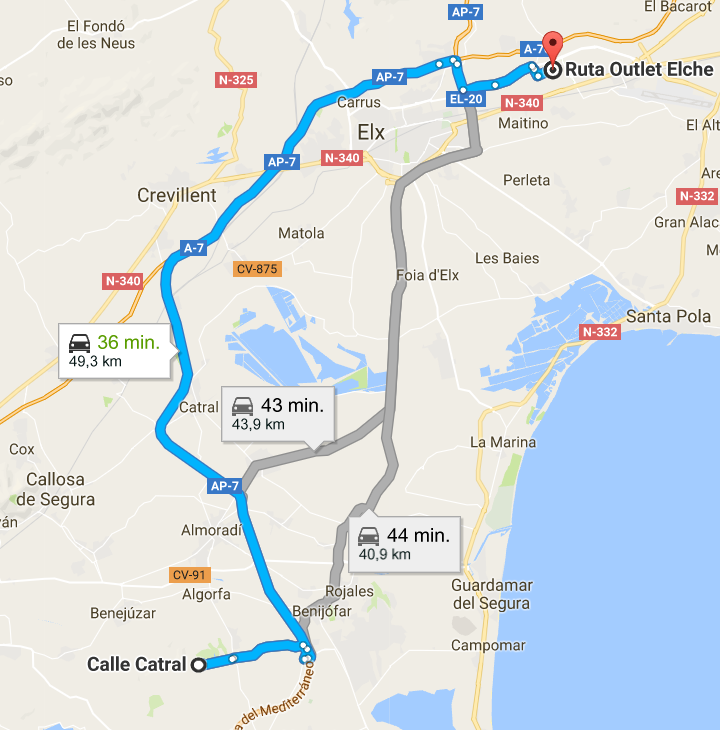 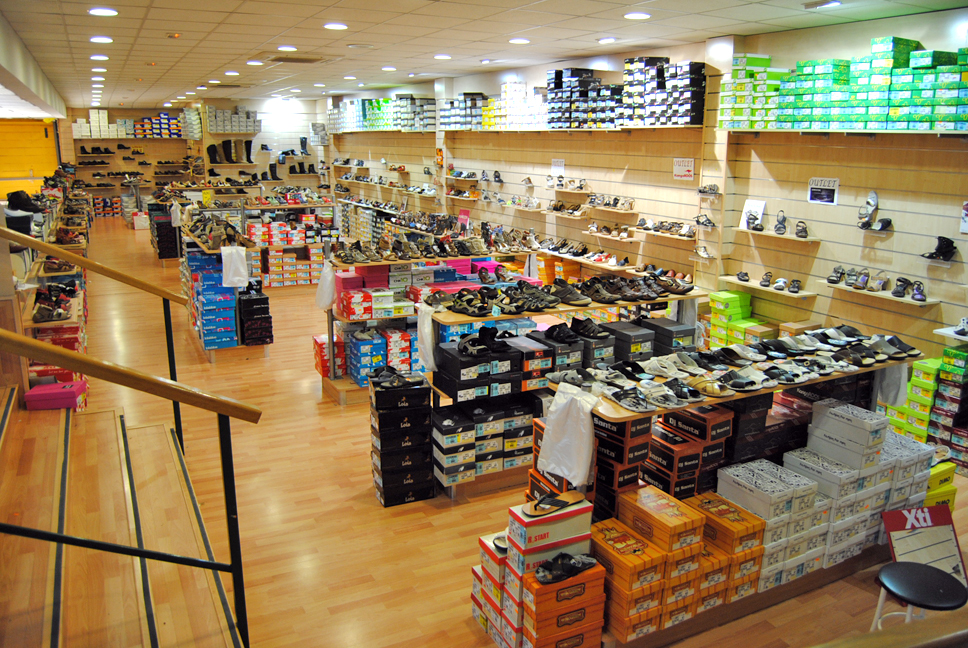 Yourholidayinspain
http://www.rutaoutlet.es
Food shopping
Street Markets
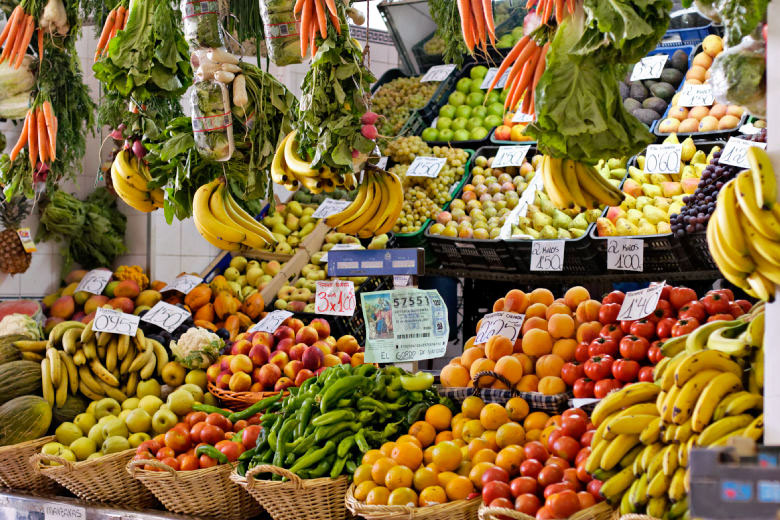 Yourholidayinspain
Supermarkets
Mercadona	Almoradi	 Av. Comunidad Europea, 03160 Almoradí        9u-21u30   Sunday closed
Carrefour      Torrevieja	Ctra. Crevillente, Km 34.4, 03180 Torrevieja	   9u-22u      Sunday open
Lidl			Quesada		Avda. de los Regantes, 6 Rojales			   9u – 22u    Sunday closed
Alcampo		Orihuela Costa	Zenia Boulevard, Calle Jade, s/n, 		   9u – 22u    Sunday open
Consum		Quesada		Av. Jerez de la Frontera, 03170 Rojales		   9u30-21u30 Sunday up to 13u30
Mercadona	Benijofar	Carretera Torrevieja-Benijofar, (CV905a)	   9u – 21u30	Sunday closed
Aldi			

On La Finca: At the entrance on the right sight coming into the resort.
			Johnsonssupermarket (www.johsonssupermarket.com)   everyday open 9u – 20h, 									0034966729647
Street Markets
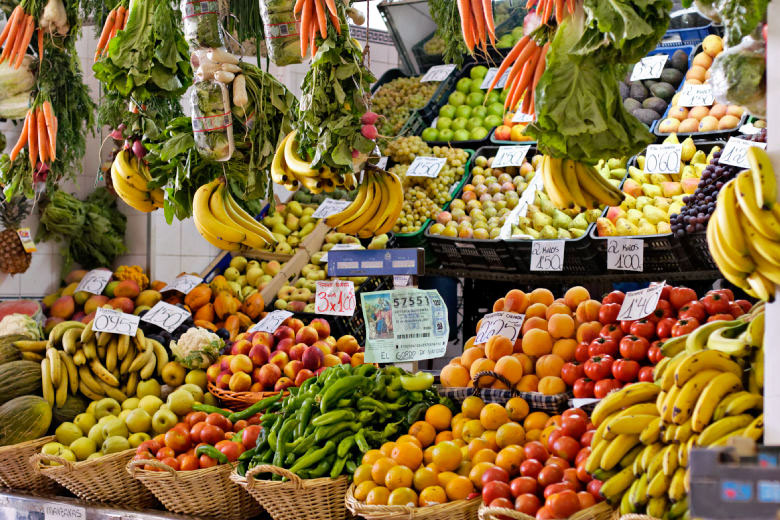 Yourholidayinspain
Food shops
Butcher
Bakery
Wine
Yourholidayinspain
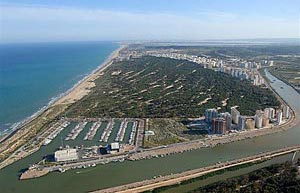 Beaches & shopping
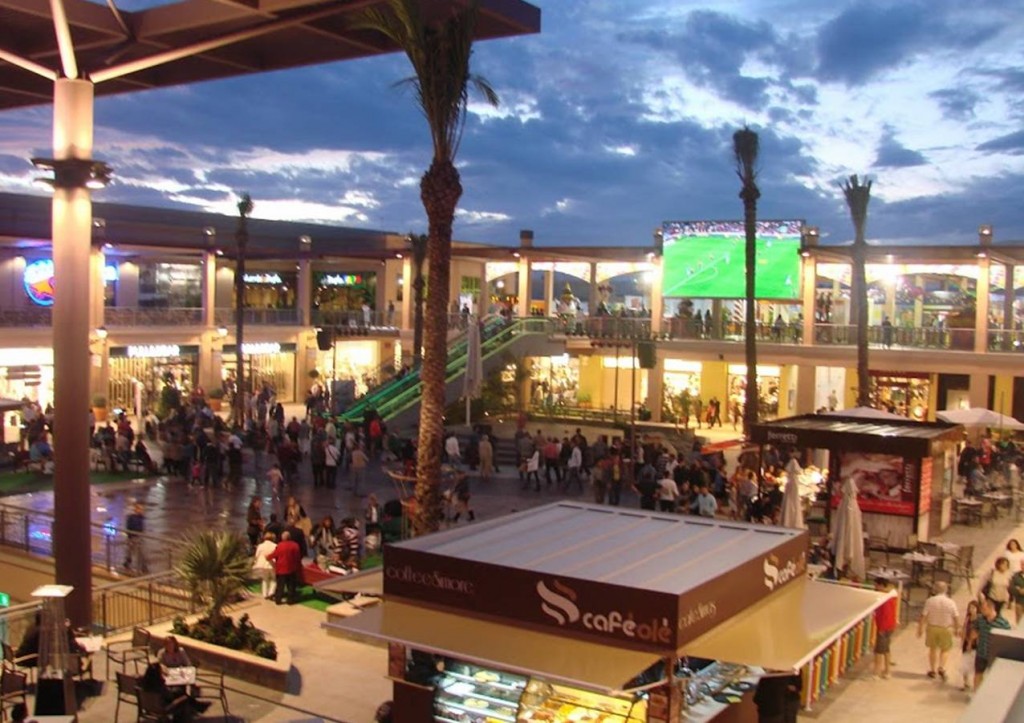 Guardamar del segura beach
Torreviega beach
Villamartin beach
Zenia shopping
La Manga del Mar Menor
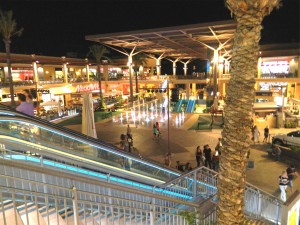 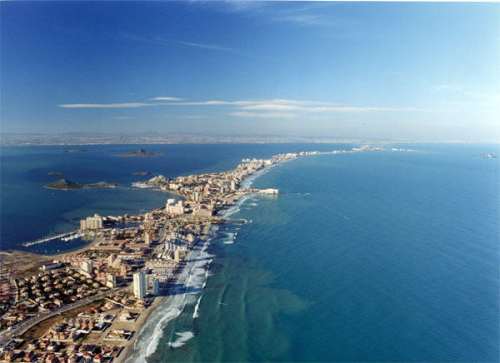 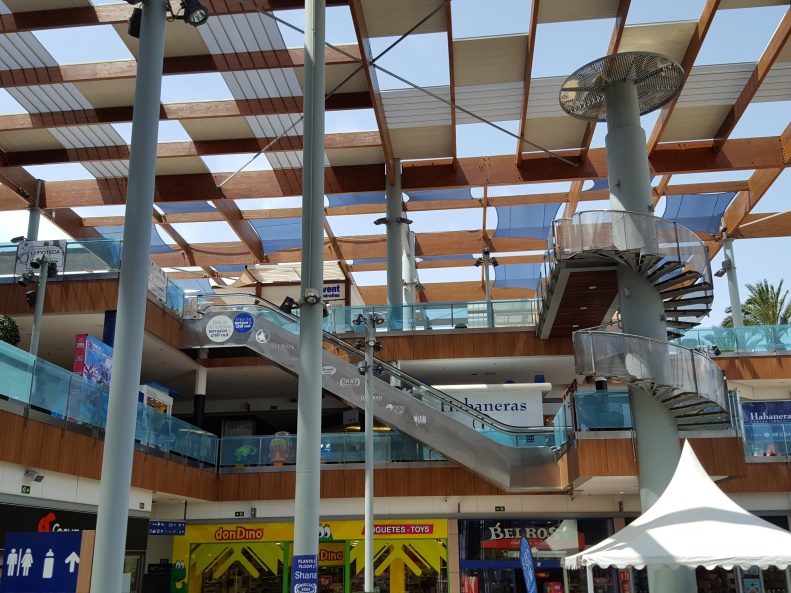 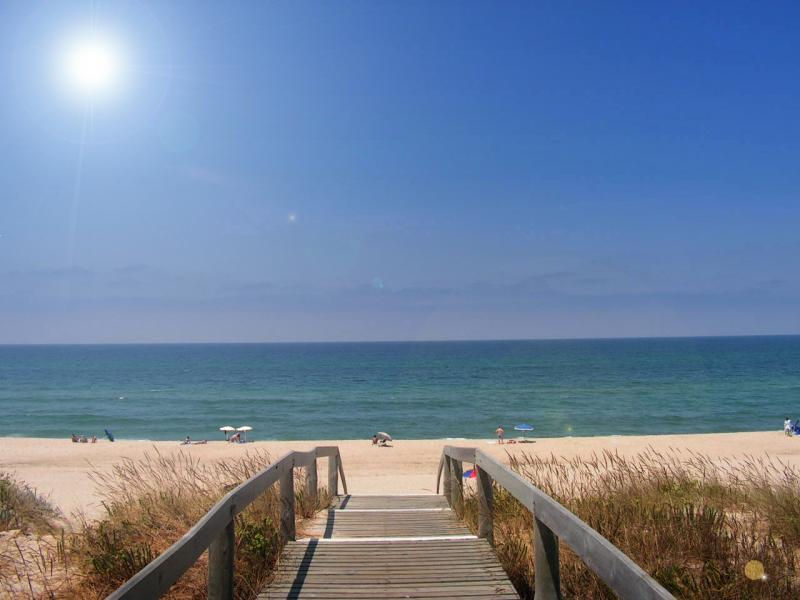 Yourholidayinspainmailaddres: 	info@yourholidayinspain.comwebsite:	www.yourholidayinspain.com Tel: 		+32494725130 or +32473937990Veerle & Andy